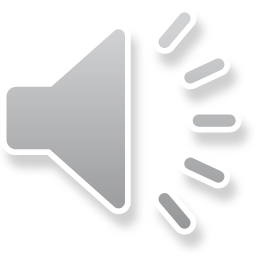 Curso de conceptos básicos de la estrategia de eliminación de la malaria
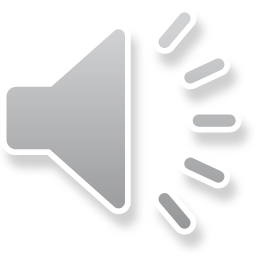 Modulo 2: Vigilancia epidemiológica de la malaria
Resultado de Aprendizaje 

Identificar aspectos fundamentales de la vigilancia epidemiológica de la malaria de acuerdo con los protocolos vigentes para el manejo del evento
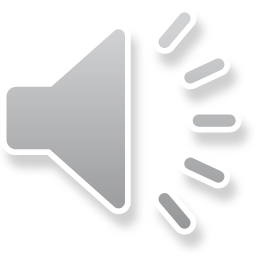 Unidad 03
Actividades de vigilancia en salud pública (vsp) en contexto de eliminación
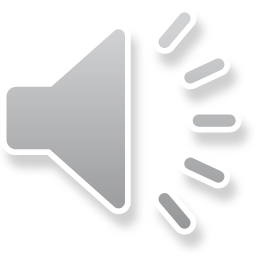 Actividades primordiales de vsp en contexto de eliminación
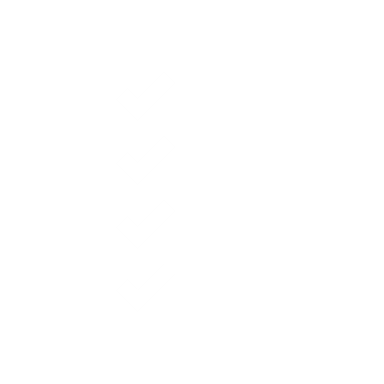 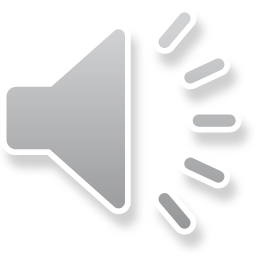 [Speaker Notes: Cada persona que diagnostique malaria o paludismo debe estar familizrizada con estas cuatro claves sobre el tratamiento de la enfermedad: 
1. Conocer la edad, el peso del paciente y la especie parasitaria identificada es fundamental para tratar adecuadamente al paciente. 
2. Reconocer cuáles son las principales reacciones que pueden causar los medicamentos antimaláricos, con el fin de mencionárselos y explicárselos a los enfermos y a sus familiares, para que estén vigilanes ante cualquier eventualidad, estos son conocidos como signos de alma.( definir signos alarma) 
3. Explicar al paciente y a su familia que la persona enferma solamente se cura si toma el tratamiento completo.  Si no completa el tratamiento, podrían ocurrir complicaciones y dificultades para lograr la cura definitiva.
4. Si se toma el tratamiento completo y la persona no mejora, debe acudir al centro de salud o al hospital más cercano antes de que ocurran complicaciones.]
Acciones del personal de vigilancia a nivel departamental
Búsqueda de casos alrededor del caso

Cortar cadena de transmisión de malaria

Evitar la generación de un nuevo foco de transmisión 

Evitar la reactivación de un foco de transmisión previamente eliminado
Búsqueda proactiva
Búsqueda activa
Búsqueda reactiva
Búsqueda que se realiza a partir de los registros individuales de prestación de servicios (RIPS) para evaluar el sistema de vigilancia

Revisión de subregistro de casos de malaria 

Verificación de la clasificación y notificación de los casos de malaria
Búsqueda activa institucional
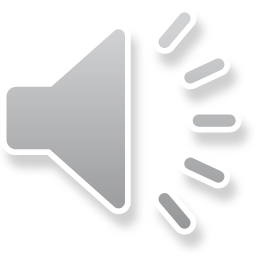 [Speaker Notes: Cada persona que diagnostique malaria o paludismo debe estar familizrizada con estas cuatro claves sobre el tratamiento de la enfermedad: 
1. Conocer la edad, el peso del paciente y la especie parasitaria identificada es fundamental para tratar adecuadamente al paciente. 
2. Reconocer cuáles son las principales reacciones que pueden causar los medicamentos antimaláricos, con el fin de mencionárselos y explicárselos a los enfermos y a sus familiares, para que estén vigilanes ante cualquier eventualidad, estos son conocidos como signos de alma.( definir signos alarma) 
3. Explicar al paciente y a su familia que la persona enferma solamente se cura si toma el tratamiento completo.  Si no completa el tratamiento, podrían ocurrir complicaciones y dificultades para lograr la cura definitiva.
4. Si se toma el tratamiento completo y la persona no mejora, debe acudir al centro de salud o al hospital más cercano antes de que ocurran complicaciones.]
Acciones de intervención según estrato de riesgo de malaria
Detección pasiva
Notificación de los casos
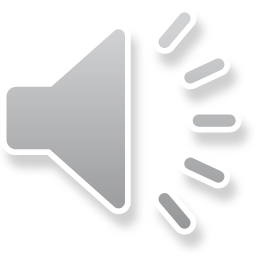 [Speaker Notes: Cada persona que diagnostique malaria o paludismo debe estar familizrizada con estas cuatro claves sobre el tratamiento de la enfermedad: 
1. Conocer la edad, el peso del paciente y la especie parasitaria identificada es fundamental para tratar adecuadamente al paciente. 
2. Reconocer cuáles son las principales reacciones que pueden causar los medicamentos antimaláricos, con el fin de mencionárselos y explicárselos a los enfermos y a sus familiares, para que estén vigilanes ante cualquier eventualidad, estos son conocidos como signos de alma.( definir signos alarma) 
3. Explicar al paciente y a su familia que la persona enferma solamente se cura si toma el tratamiento completo.  Si no completa el tratamiento, podrían ocurrir complicaciones y dificultades para lograr la cura definitiva.
4. Si se toma el tratamiento completo y la persona no mejora, debe acudir al centro de salud o al hospital más cercano antes de que ocurran complicaciones.]
Acciones a realizar en situación de brote
Brote: aumento inusitado del número de esperado de casos en un territorio y tiempo determinado. 

La evaluación de comportamientos inusuales, y detección temprana de brotes y alertas debe realizarse en cada municipio teniendo en cuenta su estrato de riesgo. Para algunos municipios y territorios (estratos más bajos) un caso puede significar brote.
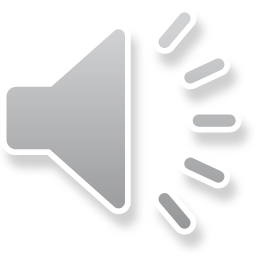 [Speaker Notes: Cada persona que diagnostique malaria o paludismo debe estar familizrizada con estas cuatro claves sobre el tratamiento de la enfermedad: 
1. Conocer la edad, el peso del paciente y la especie parasitaria identificada es fundamental para tratar adecuadamente al paciente. 
2. Reconocer cuáles son las principales reacciones que pueden causar los medicamentos antimaláricos, con el fin de mencionárselos y explicárselos a los enfermos y a sus familiares, para que estén vigilanes ante cualquier eventualidad, estos son conocidos como signos de alma.( definir signos alarma) 
3. Explicar al paciente y a su familia que la persona enferma solamente se cura si toma el tratamiento completo.  Si no completa el tratamiento, podrían ocurrir complicaciones y dificultades para lograr la cura definitiva.
4. Si se toma el tratamiento completo y la persona no mejora, debe acudir al centro de salud o al hospital más cercano antes de que ocurran complicaciones.]
¡GRACIAS!
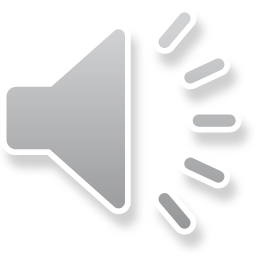